Global Citizenship
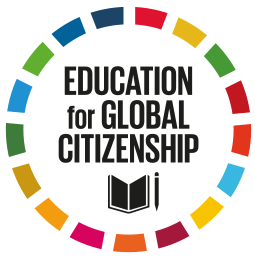 In Year 6 you will receive one lesson each week on the topic of Global Citizenship

What will you need to bring to each lesson?
Black GC art book
Open and interested mind
Imagination and enthusiasm
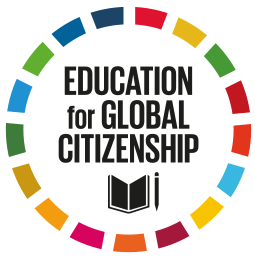 Global Citizenship
What topics will we be covering this year in GC?
Global Citizenship
Outcomes:
(each topic, you will be able to chose how you would like to represent what you have learnt. This will be)
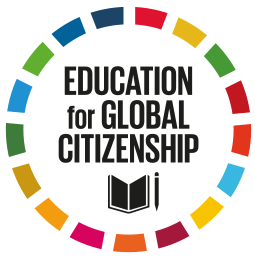 Global Citizenship
Lesson objectives:
To understand the meaning of the term Global Citizenship
To develop an idea of what it means to be a good global citizen
To appreciate why global citizenship has become an increasingly important term
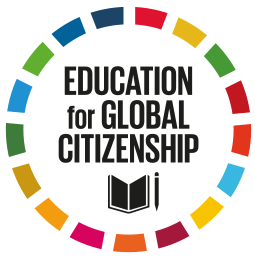 What is the difference between a local citizen and a Global citizen??
What is a citizen?
‘An inhabitant of a place with rights and freedoms’
Spend 5 minutes with a partner considering and then writing down in your books the characteristics of a GOOD LOCAL CITIZEN.
Now spend a further 5 minutes doing the same activity for a GOOD GLOBAL CITIZEN.
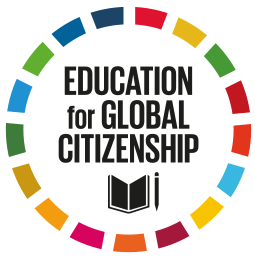 Watch this clip to see the UN targets aimed at making the world a better place for allhttps://www.ted.com/talks/michael_green_how_we_can_make_the_world_a_better_place_by_2030?language=en#t-51066
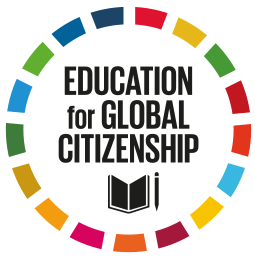 Homework
Complete the sustainable development goals worksheet gap fill using the website given and stick into your book.
https://sustainabledevelopment.un.org/?menu=1300